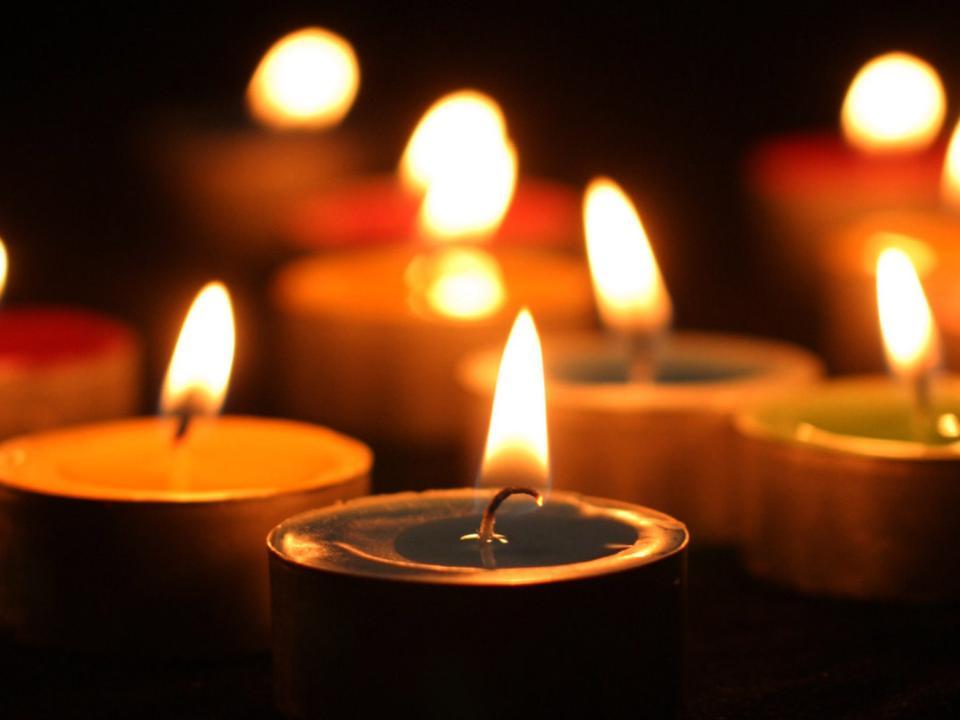 BNS Reflections
Honoring the Legacies That Have Gone Home
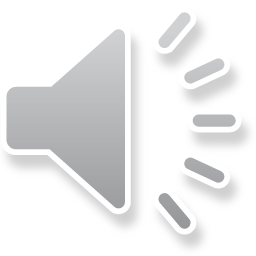 Annie Mae Newsome
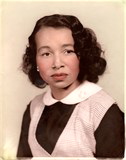 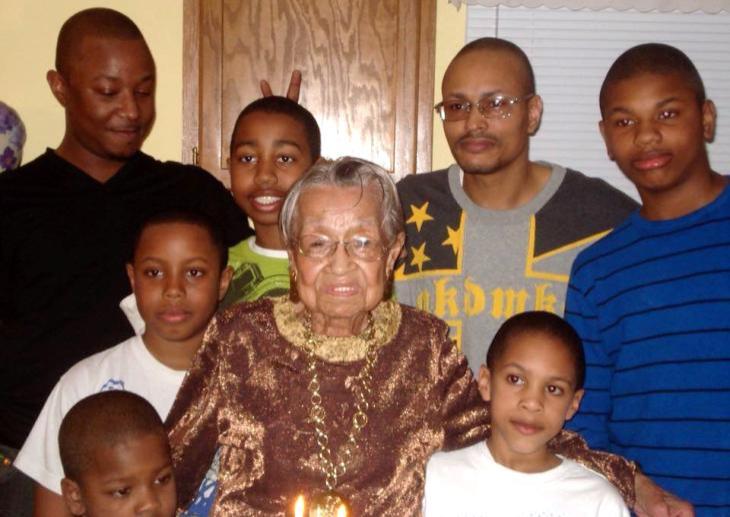 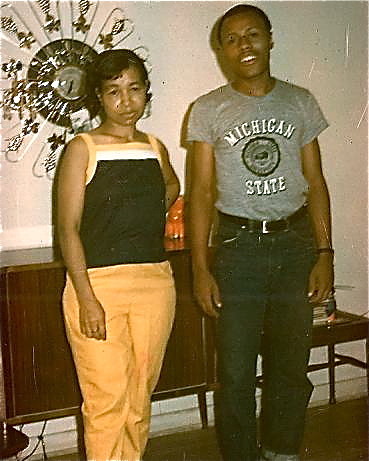 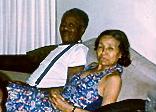 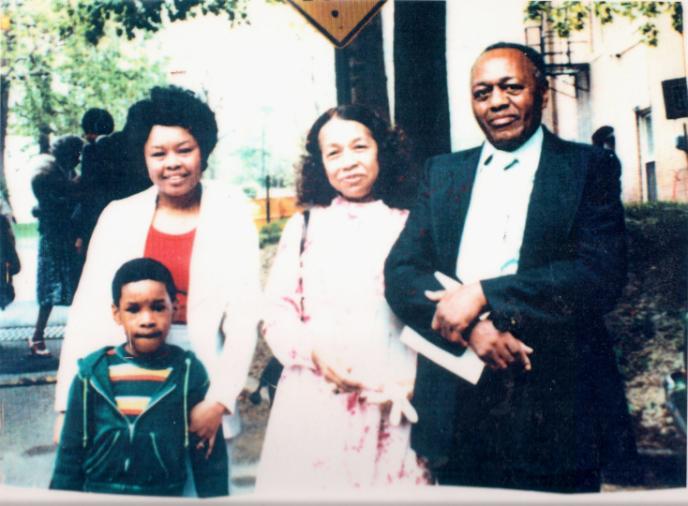 February 22, 1920 – November 26,  2014
Annie Mae Newsome
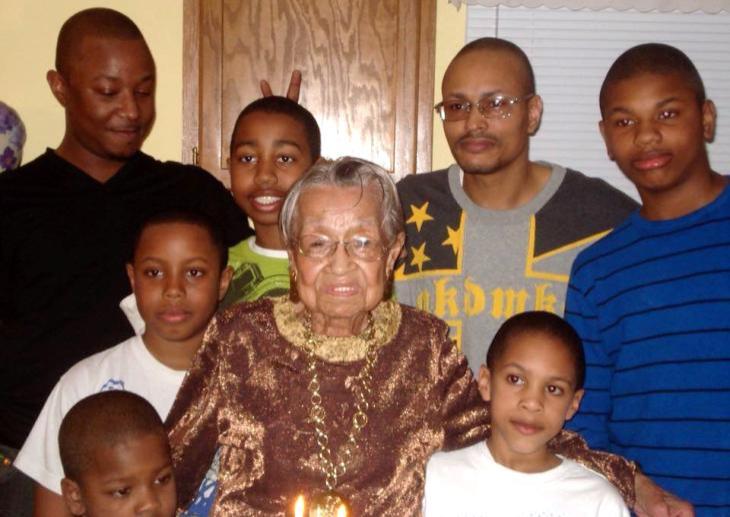 February 22, 1920 – November 26,  2014
Lillie Mae Sutton Fells
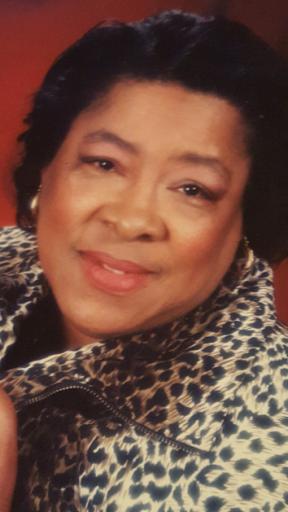 February 27, 1937 – April 17,  2013
Timothy L. Fells
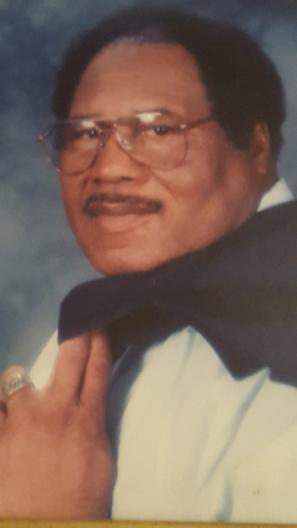 January 19, 1931 – April 23,  2013
Lizzie M. Holley Ballard
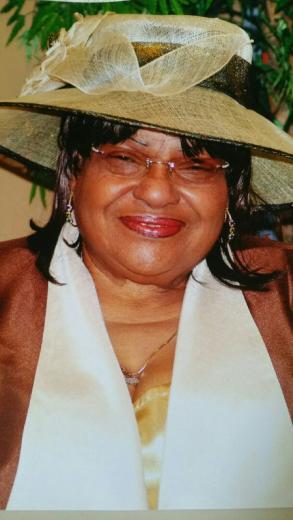 June 1, 1941 – May 17,  2016
LaVerne Sutton
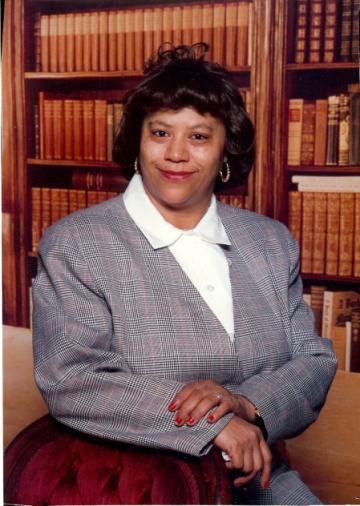 June 18, 1950 – January 13,  2014
Ruth May Sutton
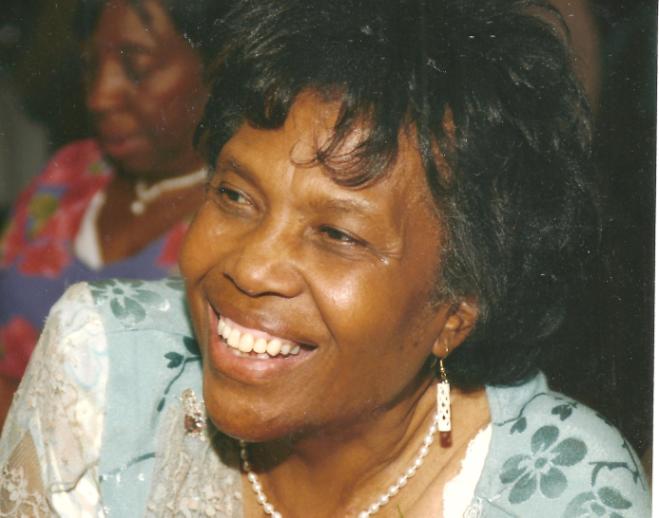 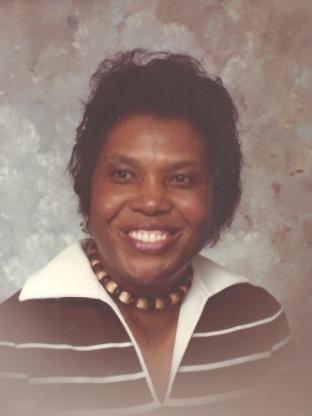 November 26, 1933 - March 7, 2016
Ruth May Sutton
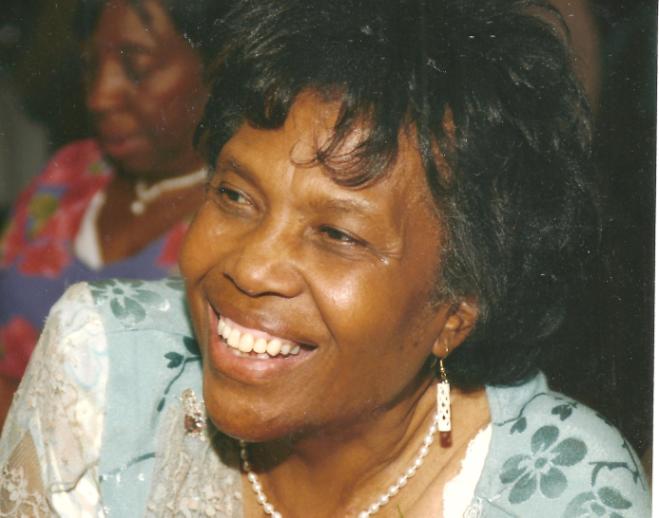 November 26, 1933 - March 7, 2016
Mary Ann Sutton Cooper
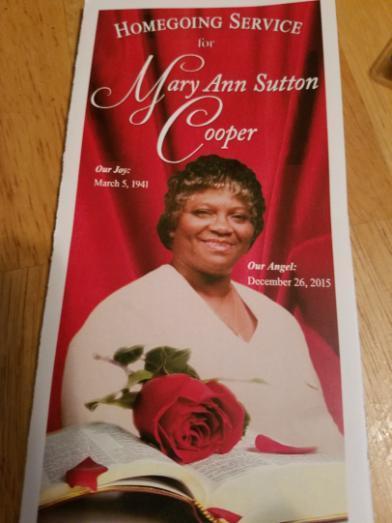 March 5, 1941 – December 26,  2015
Yvette M. Roberts
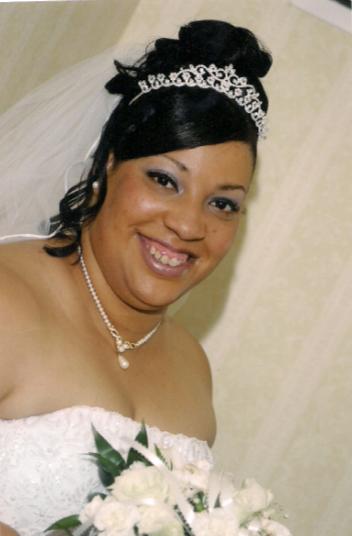 January 31, 1966 – February 19,  2005
Michelle Heckstall
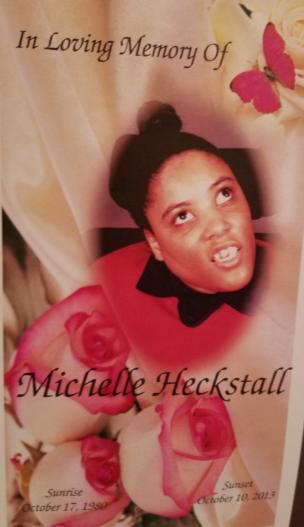 October 17, 1980 – October 10, 2013
Storm Speller
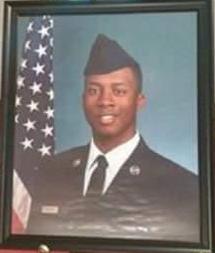 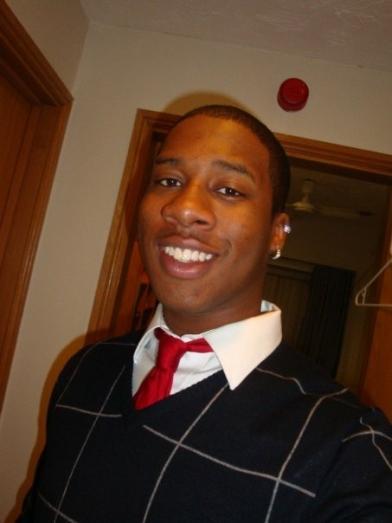 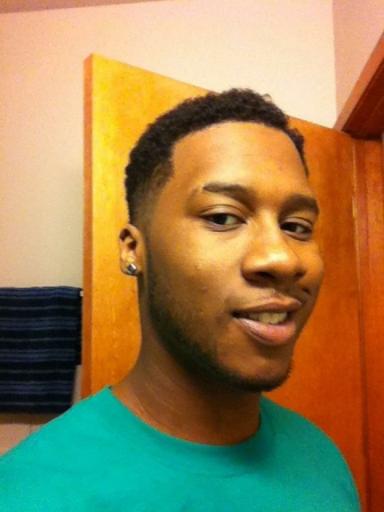 August 16, 1990 – September 11, 2015
Storm Speller
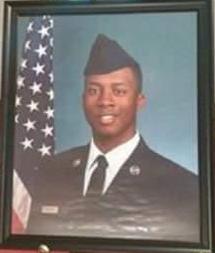 August 16, 1990 – September 11, 2015
William Henry Freeman
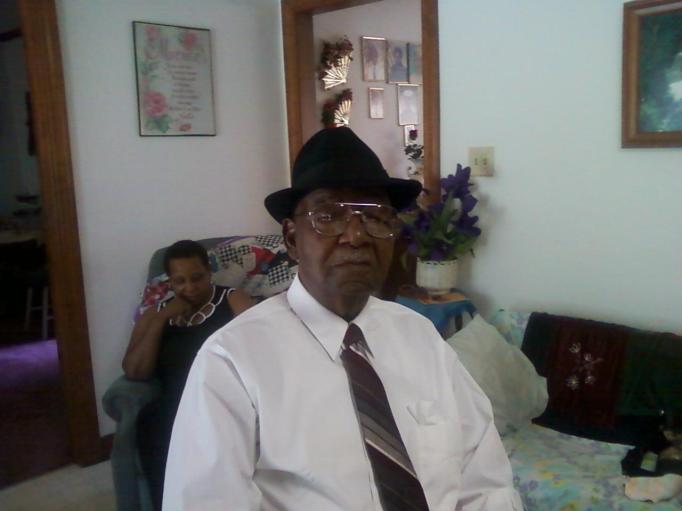 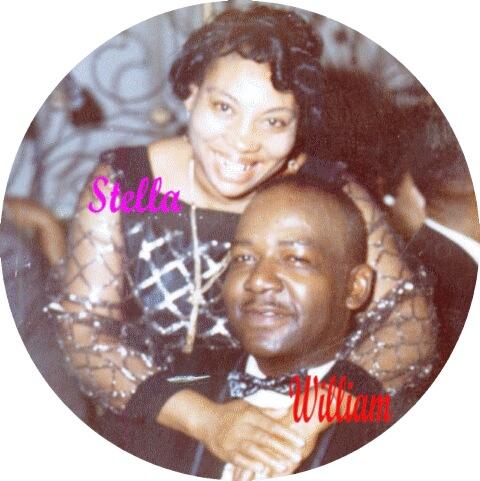 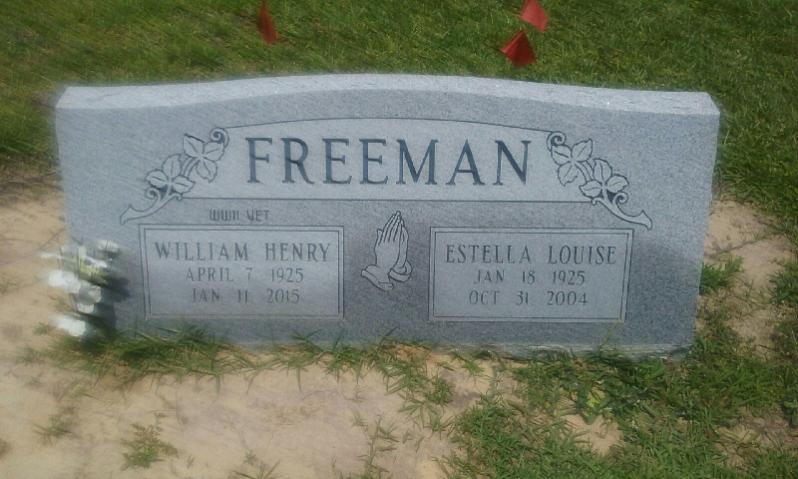 April 7, 1925 – January 11,  2015
William Henry Freeman
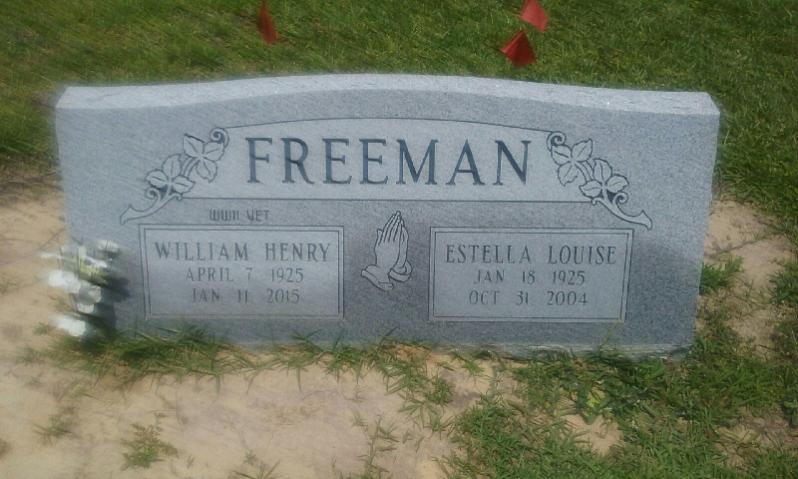 April 7, 1925 – January 11,  2015
Michael R. Johnson II
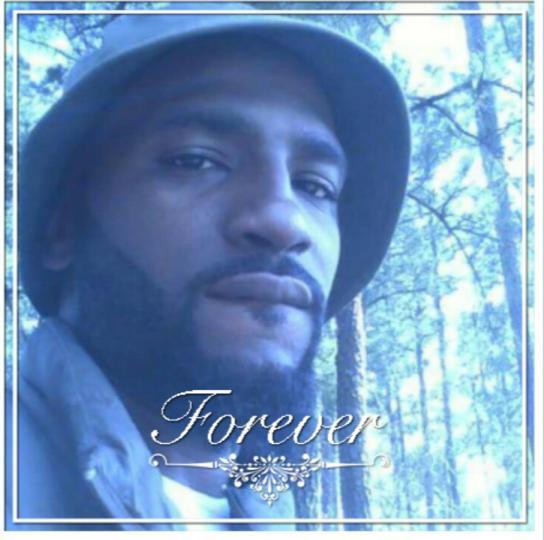 February 22, 1988 – May 15,  2016
Annie Bell Blount Heckstall
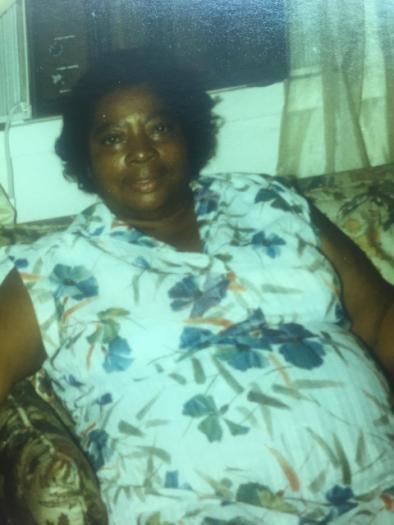 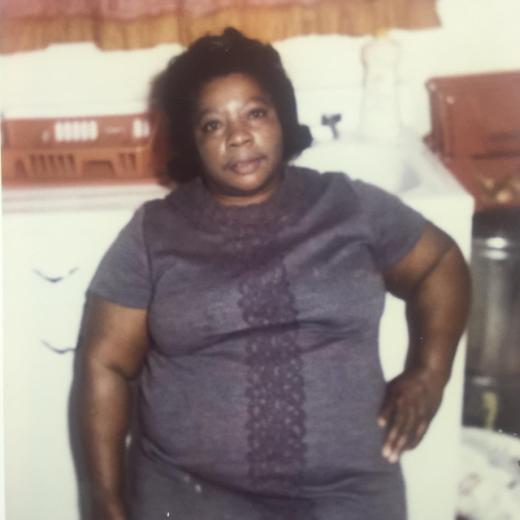 September 12, 1915 – January 17, 1994
Annie Bell Blount Heckstall
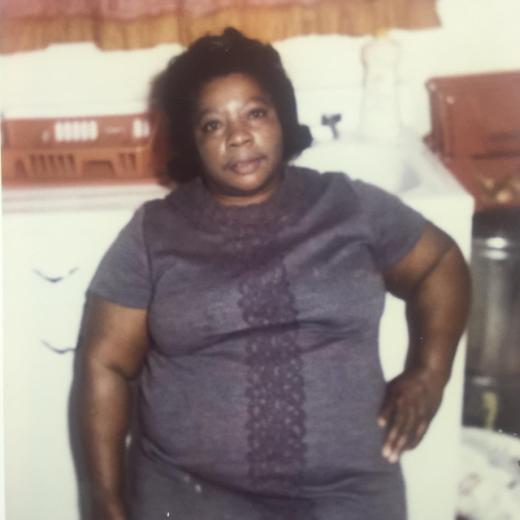 September 12, 1915 – January 17, 1994
Blount, Freeman, Newsome, Sutton
Estella, Janie, Annie Bell, and Mary Augusta
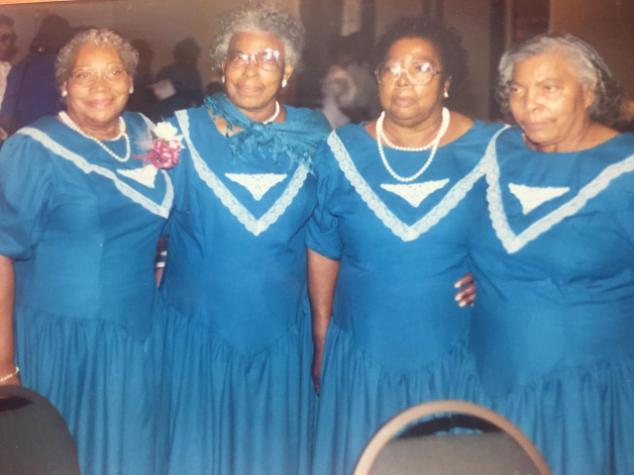 September 12, 1915 – January 17, 1994
As long as we live, they too shall live, for they are a part of us, as we remember them. Let’s cherish the moments we have while continuing to build memories with family today.